Hogyan használjuk okosan az okoseszközöket? Mobilalapú megoldások a komplex kompetenciafejlesztésre: az alkalmazásoktól  a  projektpedagógiáig
Fegyverneki Gergő
tanár, tréner, digitális pedagógia szakértő
Debreceni Fazekas Mihály Gimnázium, Debreceni Egyetem Tanárképzési Központ
E-mail: gergo.fegyverneki87@gmail.com
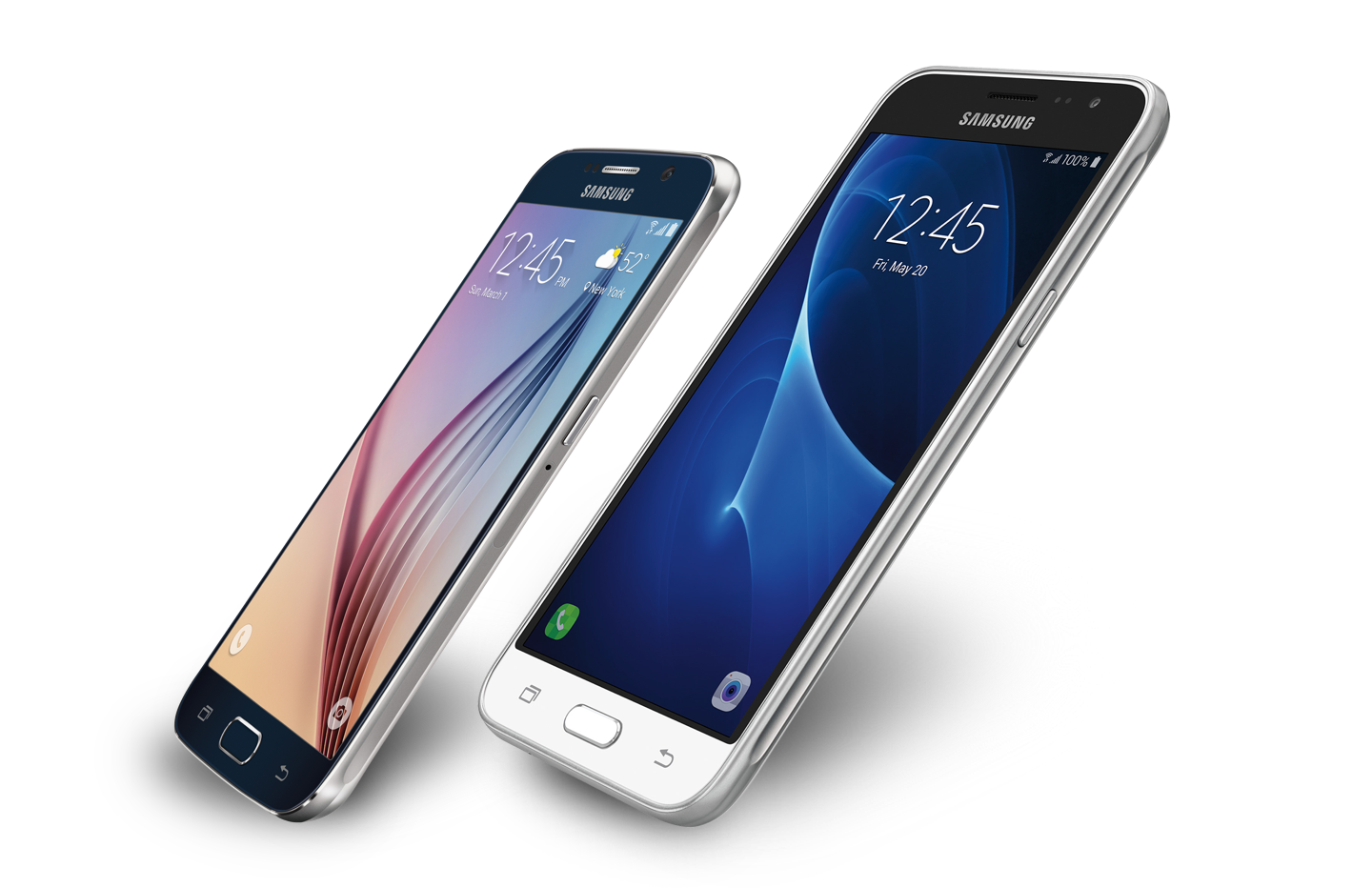 A 21. századi iskola
Tanítás és tanulás a 21. században
digitális robbanás
digitális generáció
21. századi készségek
megváltozott pedagógusszerepek
IKT és projektszemlélet
élmény és motiváció
tanítás helyett tanulás
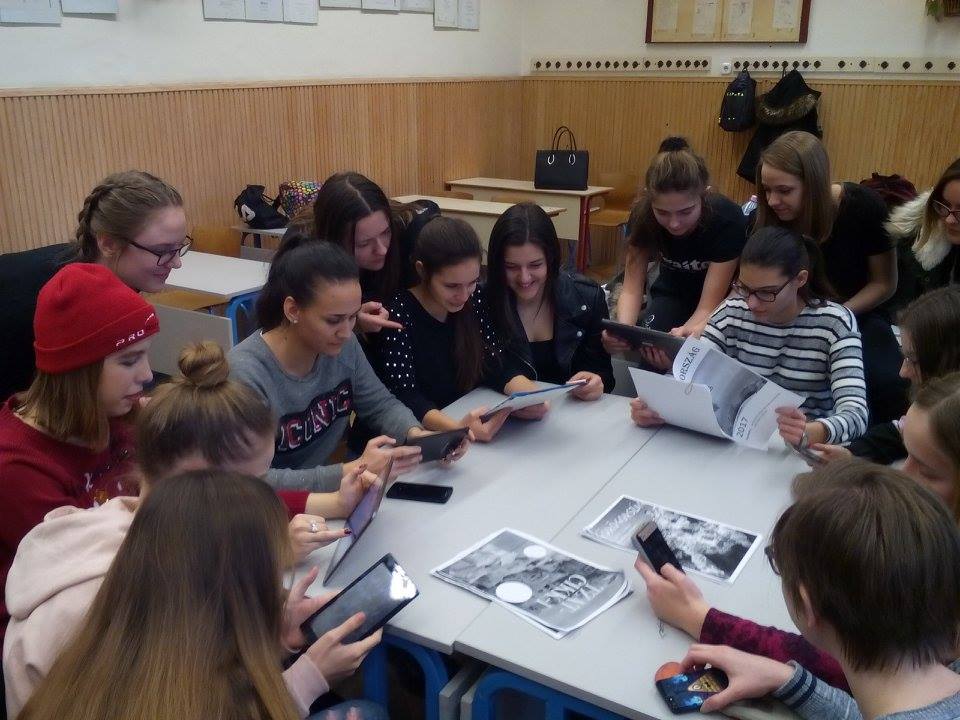 Mindenki másképp csinálja – a többszörös intelligencia
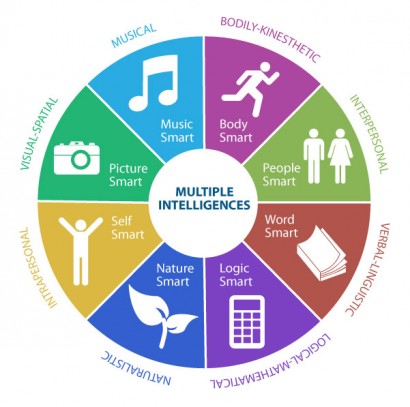 Gardner, idézi Heacox 2006
A 21. századi készségek
A 21. századi tanár
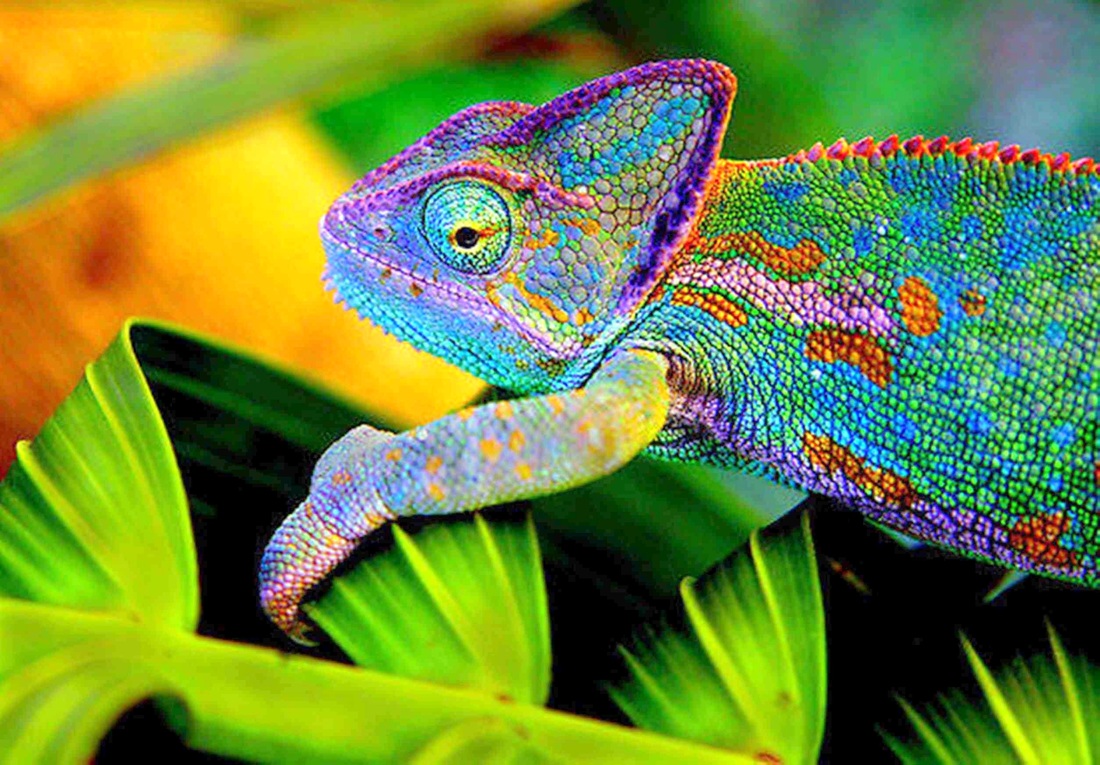 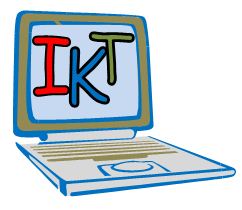 facilitátor
Fegyverneki, 2017
A digitáliskultúra-azonos pedagógia
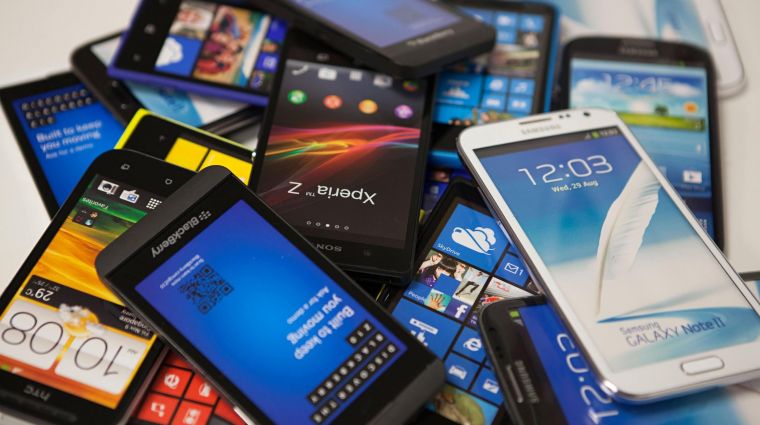 Fegyverneki 2013. 2016
Az eredményes iskola képlete: 6K
Gyarmathy. 2018
A mobiltanulás kérdései
Mobiltanulás (m-learning)
Mobiltanulás (m-learning)
a hordozható méretű eszközökkel támogatott, mindenütt jelenlévő tanulás

BYOD (Bring Your Own Diveces)
saját eszköz
hatékony mobilhasználat
IKT informatikaterem nélkül
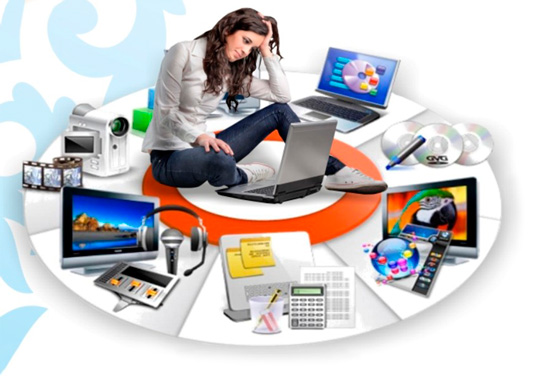 A tanórai mobilhasználat előnyei és hátrányai
Játékból praktikus taneszköz
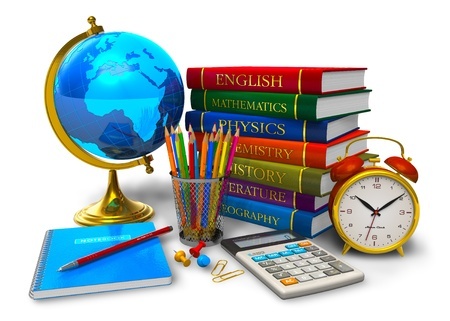 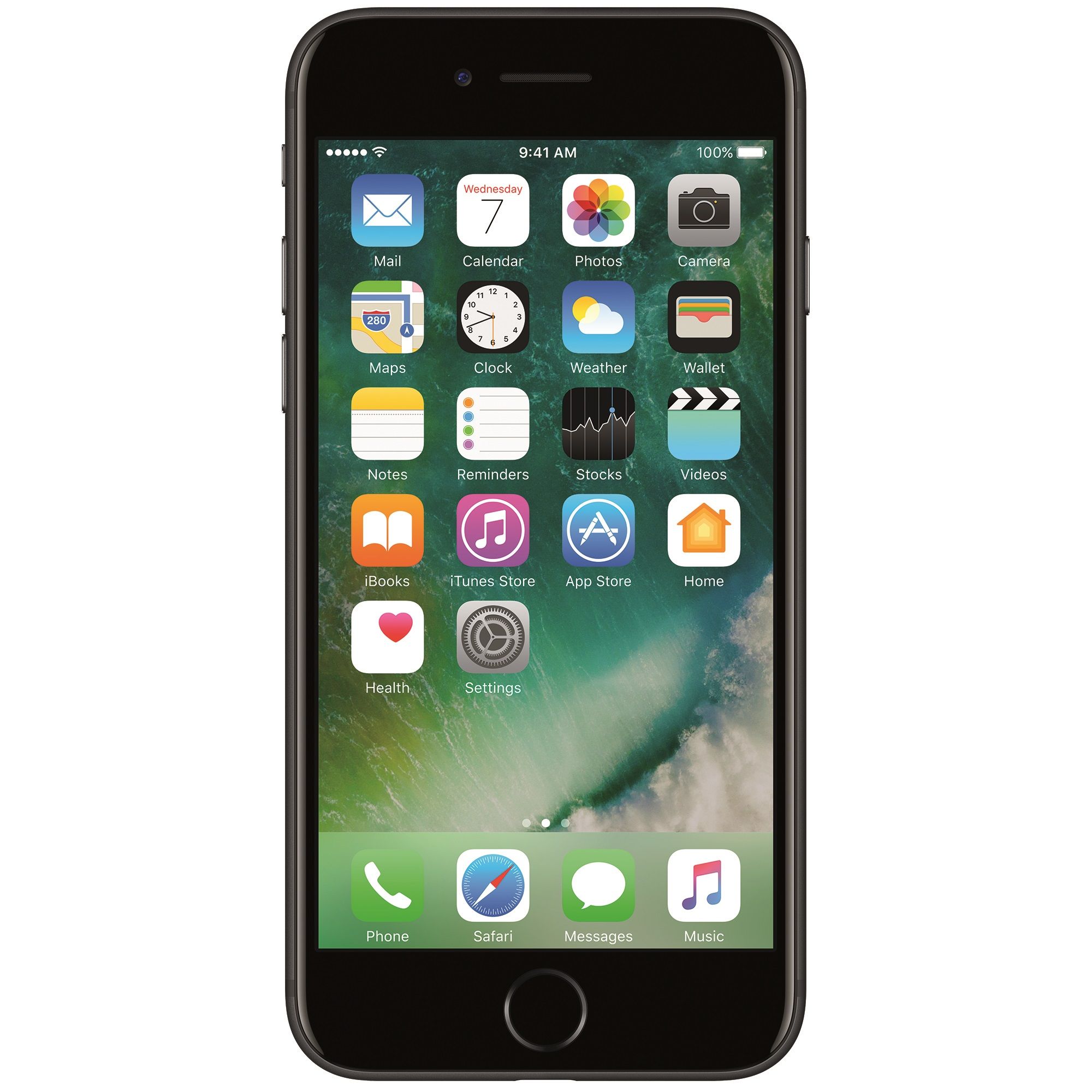 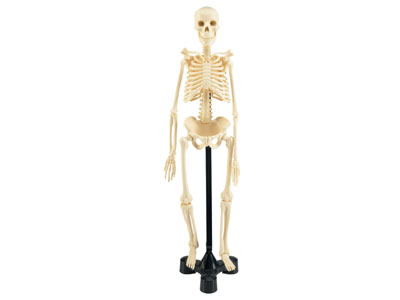 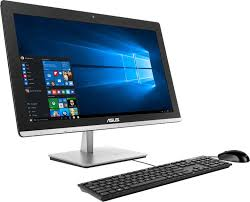 Játékból praktikus és  komplex  taneszközJátékból praktikus taneszköz
számológép
mérőeszköz
GPS
jegyzetelés
kép- és videorögzítés
szavazórendszer
internet
applikációk
tudásbázisok
tartalomelőállítás
Hasznos applikációk
Akropolisz interaktív 3d
magyar nyelvű is
tantárgyak: történelem, irodalom, földrajz, rajz, nyelvtan, idegen nyelv, matematika
videó, kvíz
 virtuális séta, leírások, kerület- területszámítás
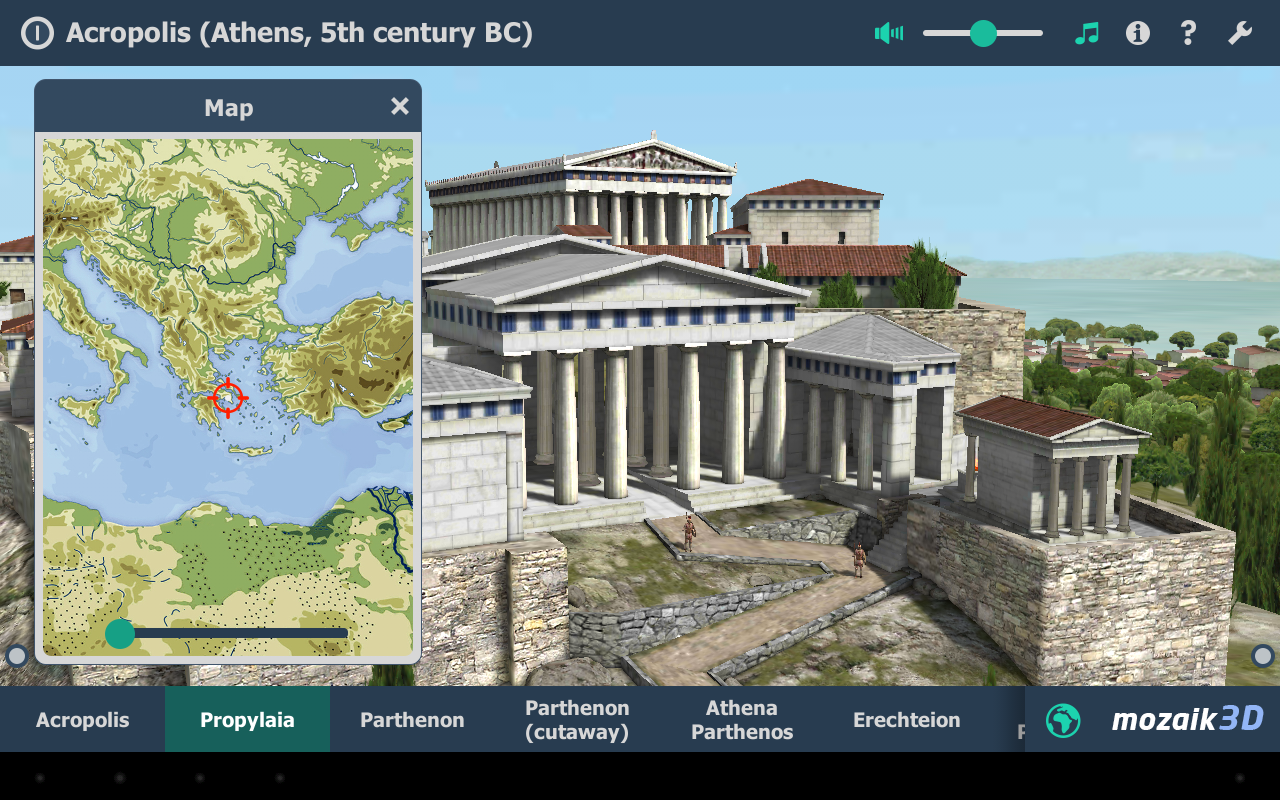 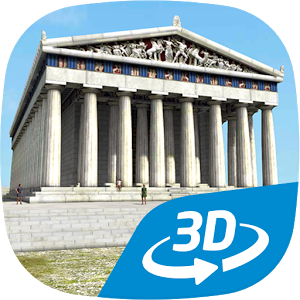 Beaker chemical mix
tantárgyak: kémia
kijelző  kémcső
elemek
reakcióegyenletek 
biztonságos kísérletezés
fizetős verzióban még interaktívabb
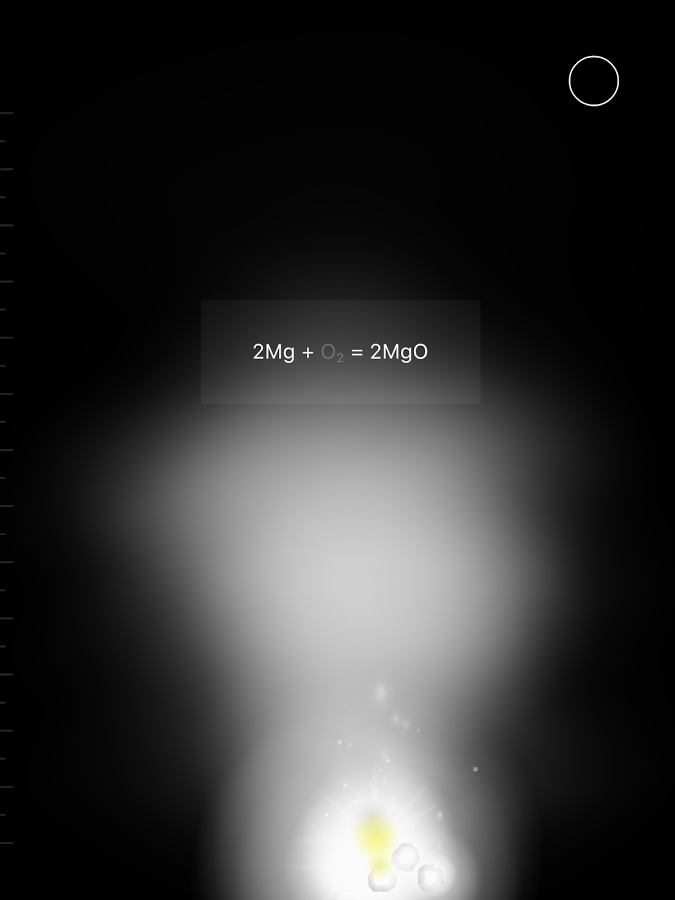 QR-kód
szinte az élet minden területén
kétdimenziós vonalkódok
quick response (gyors válasz)
adatok (weboldal, névjegy, GPS-koordináták) tárolása
könnyebbség
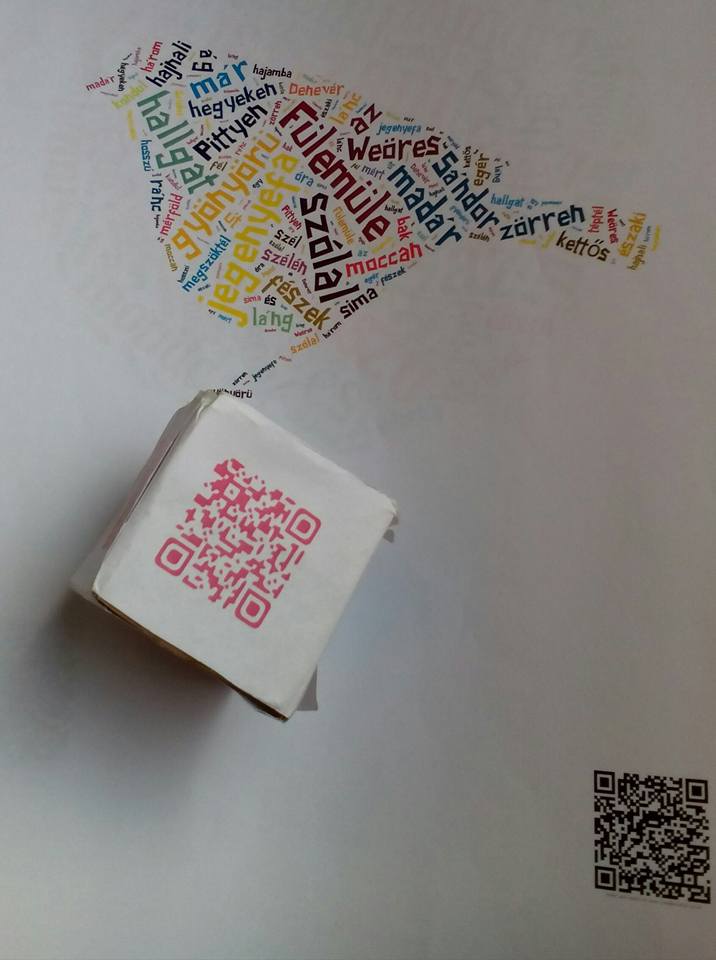 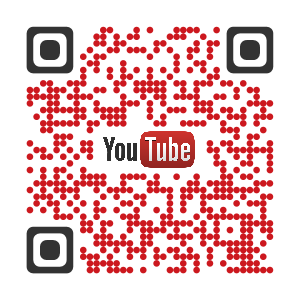 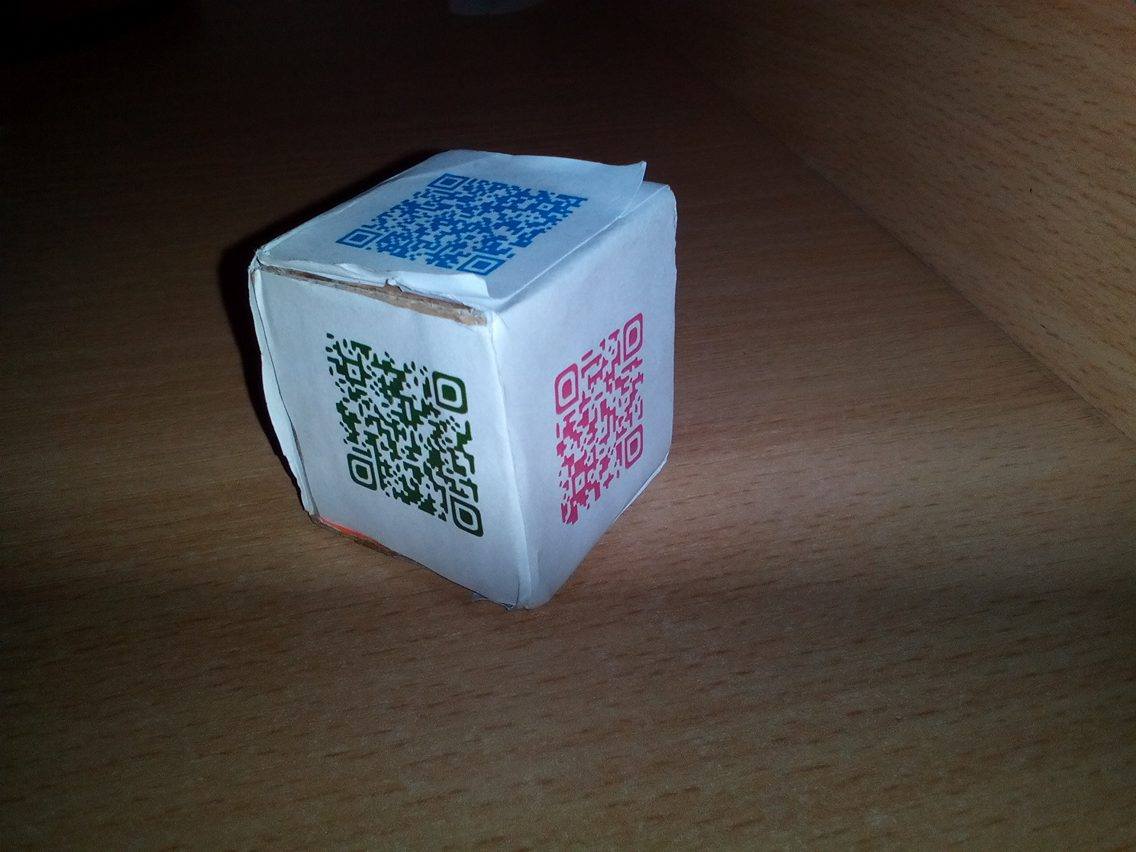 Story dice
történetkockák
történetmesélés
önkifejezés, kreativitás, kommunikáció
kreatív írás, anyanyelvi és idegen nyelvi szövegalkotás, matematika feladatok kitalálása
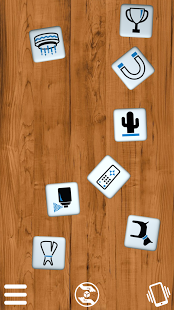 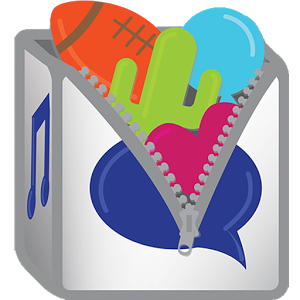 Szólás-ok
magyar szólások és közmondások
véletlenszerűen vagy sorrendben
szabadon kereshető szólások
megjelölés
kiegészítés vagy a jó válasz kiválasztása
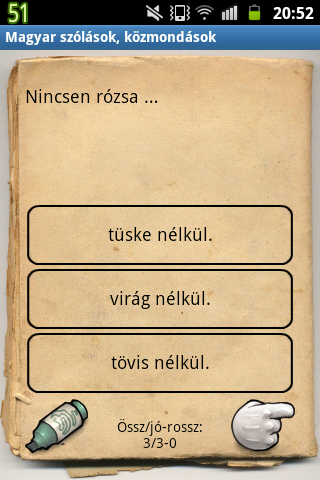 Digitális projektpedagógia – jó gyakorlat
A projektmódszer
A projektötlet
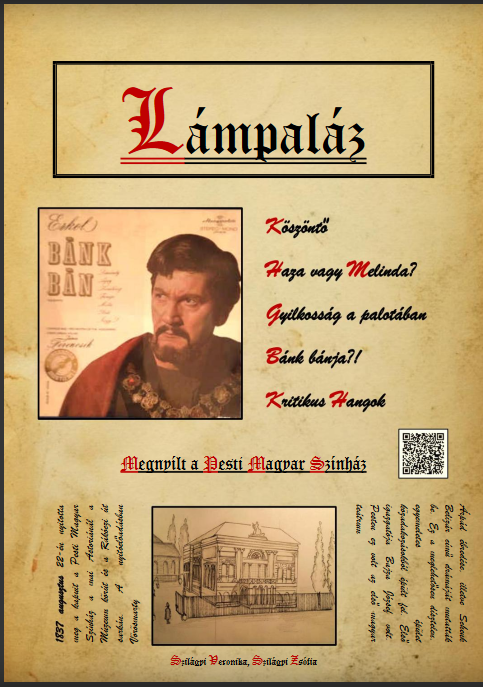 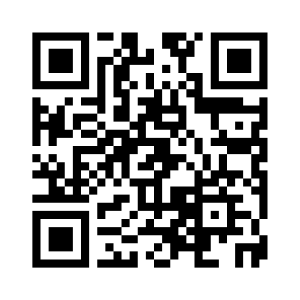 Ez nem felesleges dráma! A Bánk bán értelmezésétől az IKT-eszközökkel támogatott közös tudásépítésig
Választható munkakörök
Az interaktív újság különlegességei
sokrétű tudástár
mobileszközök bevonása
kiterjesztett valóság (AR)
megmozduló képek (mint a Harry Potterben)
saját fejlesztésű androidos app (Lámpaláz) 
híd a nyomtatott könyv és a digitális tér között 
különleges interjúk és színházkritikák
manipuláció, médiatudatosság
tantárgyi kapcsolódások (történelem, nyelvtan, ének-zene, vizuális kultúra, mozgókép és média, informatika)
élményteli irodalomórák, motiváció
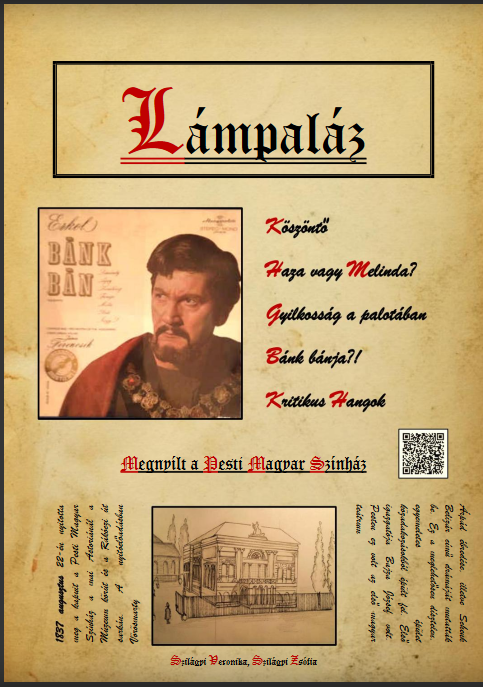 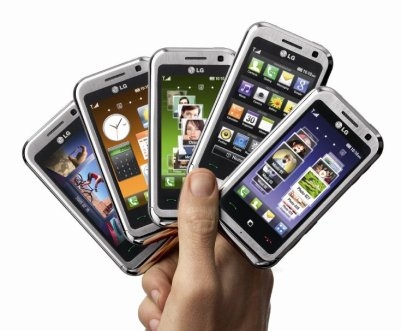 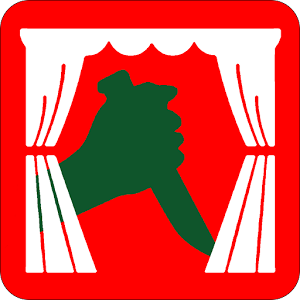 IKT-s hozadékok
gondolattérkép (a színházi szakmákról)
idővonal (a reformkor irodalmi életéről)
szófelhő (Katona József portréjából)
kisfilmek (saját stop motion adaptáció is)  
mémek (a mű mai megértéséhez)
keresztrejtvény (a lexikális ismeretekből)
prezentációk
digitalizált rajzok
szövegszerkesztés, tipográfia
kiterjesztett valóság (QR-kódok és hívóképek)
A diákok mint  tartalomelőállítók: A Lámpaláz appLIKÁCIÓ
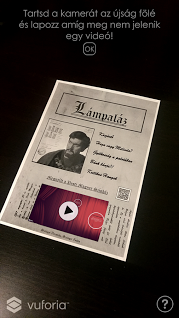 Unity3D, Vuforia
 hívóképhez rendel egy videót
 más tartalmat is lehet: képek, 3D modellek

 egyszerű elkészítés: Aurasma
 a képek, videók, hívóképek könnyen létrehozhatóak
A kiterjesztett valóság (AR) haszna
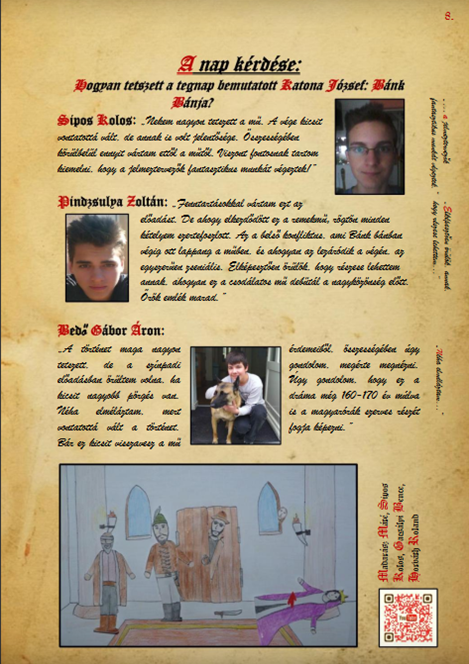 felkelti a tanulók figyelmét
látványos taneszköz
a tanuló az élményt köti a tananyaghoz
új technológia bemutatása
sok tantárgyban jól alkalmazható
Szakál, 2017
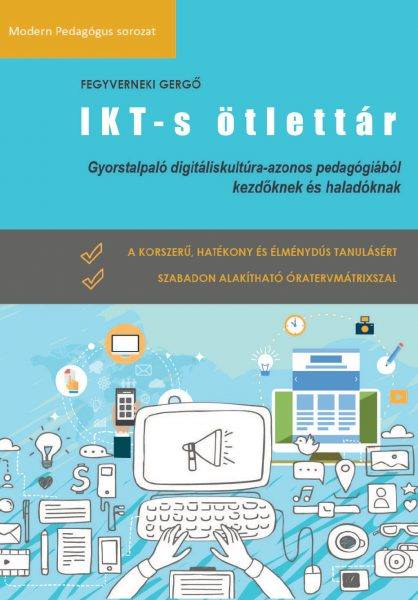 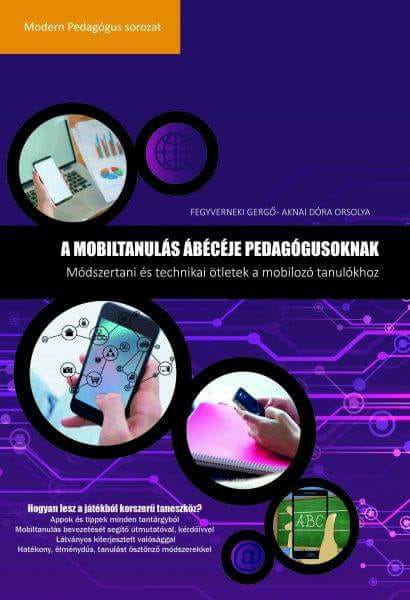 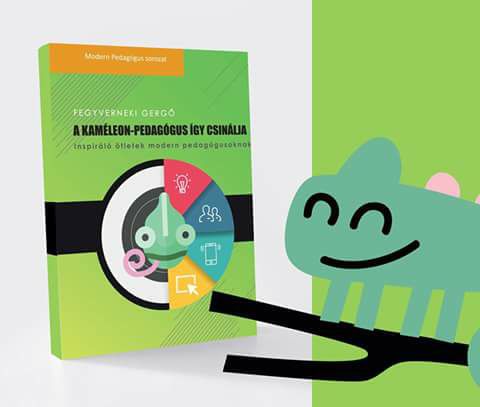 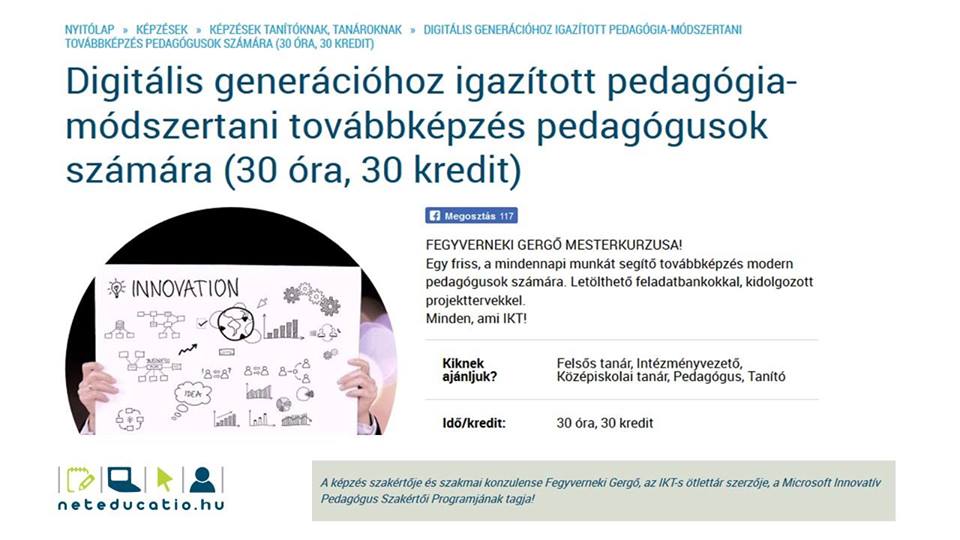 Köszönjük a figyelmet!
KÖSZÖNÖM A FIGYELMET!